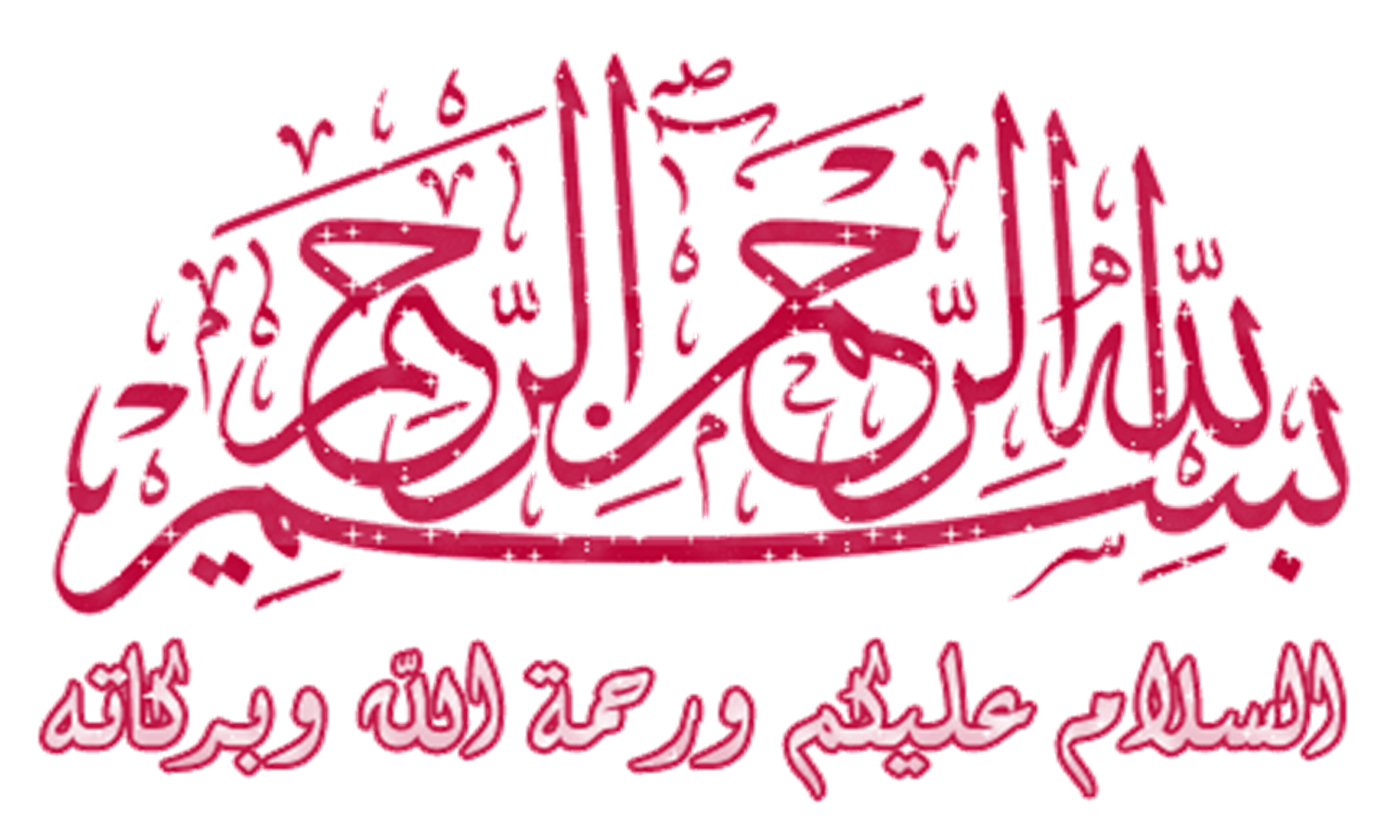 وزارة التعليــــــــــــــــــــــــــــم العـــــــــــــــــــــــــالي والبحث العلمـــــــــــــــــــــــــي
جامعة بــــــــــاجي مختار عنـــــــــــــــــــــــــابة
كلية العلوم الاقتصادية وعلوم التسيير
فرع علوم التسيير ماستر2:
إدارة ميزانية
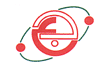 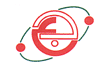 مفهوم وخطوات مراقبة التسيير
من إعداد
يوسفي نورة
شلبي حنان
إشراف
بلعيد محمد
2
المقدمة
تنشأ المؤسسات الاقتصادية لتحقيق أهداف معينة إستراتيجية، تكتيكية وتشغيلية تعود نتائجها على أصحابها والعاملين فيها و المجتمع المرتبطة به، وهذا يتطلب منها توفير الوسائل المادية والبشرية والتقنية اللازمة، وأن تقوم بجملة من العمليات المناسبة لنشاطها، وكل هذا يستلزم وجود قيادة تُدير مختلف الوسائل والعمليات، ونجاح ذلك يتوقف على حسن الإدارة والتسيير واستخدام التقنيات ذات الصلة بعملية التسيير بكل خطوا المتمثلة في التخطيط، التوجيه، التحفيز، الرقابة والمتابعة
فمراقبة التسيير هي إذا حلقة رئيسية من حلقات علمية الإدارة والتسيير،تهتم بتوفير المعلومات المتعلقة بمختلف العمليات والأنشطة التي تقوم بها المؤسسة الاقتصادية، لمساعدة المسيرين والمسؤولين في تقييم الأداء ومعرفة مدى تحقيق الأهداف المرسومة ومن ثم اتخاذ القرارات المناسبة والقيام بالمهام المنوطة بهم
مفهوم مراقبة التسيير
الرقابة=المراقبة المتابعة والتحقق والتحكم
المراقبة+التحكم والسيطرة في الأداء من أجل تحقيق الأهداف
التسيير يعني الاستخدام الأمثل للموارد القادرة المتاحة للمؤسسة وهو العملية التي يتم من خلالها تخطيط وتدبير ومراقبة موارد المؤسسة من أجل تحقيق الأهداف المسطرة
تعريفRobert.Anthony
1965م"هي العملية التي تسمح للمدراء بالتأكيد من أن الموارد المتاحة تستخدم بكفاءة وفعالية من أجل تحقيق الأهداف المسطرة".
1988"هي العملية التي تجعل المدراء يؤثرون في العمال بهدف تنفيذ إستراتيجية المؤسسة"
تعريفHenri.Bouquin
"مجموعة من الإجراءات والعمليات المطبقة في المؤسسة والتي تضمن التوافق بين الإستراتيجية والعمليات اليومية"
تعريف مراقبة التسيير
نستنتج أن مراقبة التسيير ترتكز على ثلاث مفاهيم أساسية وهي
الكفاءة:وتعني مقارنة النتائج بالوسائل المستعملة
الفعالية: وتعني مقارنة النتائج بالأهداف المحددة
الملائمة:وتعني مقارنة الوسائل المتاحة بالأهداف المحددة
وعليه فاءن مراقبة التسيير هي وظيفة من وظائف التسيير
مراقبة التسيير
مجموعة من الإجراءات والعمليات المطبقة في المؤسسة فهي تسمح بالتأكد من الاستعمال العقلاني للموارد وتحديد الأهداف والتأكد من تحققها"
المفاهيم المشتركة مع مراقبة التسيير
*التدقيق الداخلي:
نشاط ذاتي لممارسة الخبرة
يساعد المسيريين على مراقبة مجموع الأنشطة
إعطاء الرأي"فعالية وسائل الرقابة"
قياس وتحسين درجة الثقة في نظم المعلومات المحاسبية والمالية
*الرقابة الداخلية:
مجموع العمليات المساهمة في التحكم في الأداء.
ضمان الحماية والحفاظ على الذمة المالية ونوعية المعلومات
ضمان تطبيق جميع التعليمات لتحسين الأداء
متابعة وتحليل وتصحيح عملية التسيير داخل المؤسسة
*الرقابة التنظيمية:
تحسين القواعد والعمليات المشكلة للقرارات
-إتساع مجالها"نظم تنظيمية نظم معلوماتية"
-تتعلق بجميع المستويات الإدارية بالمؤسسة 
-تقريب عمليات الأفراد وفق العمل إلى الأهداف المسطرة
*الرقابة الداخلية هي جميع الإجراءات واللوائح والقوانين التي تضعها المؤسسة والتي تهدف إلى التطبيق الصحيح لنظام الرقابة الداخلية للمنشأة ومراجعة اللوائح والقوانين المنفذة لذلك وبالتالي فاءن نظام الرقابة الداخلية أعم وأشمل ويحتوي على إدارة التدقيق الداخلي.
*التدقيق الداخلي هو جزء من الرقابة الداخلية والرقابة الداخلية أشمل وأعم على المؤسسة.
تعتبر الرقابة من الوظائف الرئيسية لعملية التسيير، وينبغي على المسؤول في أي مستوى إداري أن يؤديها حتى يمكن تحقيق أهداف المؤسسة التي أُنشئت من أجلها. فالعملية الإدارية عادة ما تبدأ بتحديد الأهداف في ضوء الوسائل المادية والبشرية المتاحة، وضع برنامج زمني محدد المعالم وواضح لتحقيق الأهداف المرجوة ووضع تنظيم للمؤسسة ومواردها لتنفيذ الخطة الموضوعة ثم متابعة التنفيذ الفعلي للخطة لتحديد انحرافات التنفيذ الفعلي عما رسمته الخطة.
فالهدف الذي تسعى إليه مراقبة التسيير هو التأكد من أنه قد تم تنفيذ الأعمال بالطريقة التي سبق تحديدها أو بالطريقة الكفيلة بتوصيل المؤسسة إلى أهدافها. فالمسؤول الذي يراقب يكون إذ ا بحاجة إلى وسيلة تمكنه من التفرقة بين الأداء المقبول والأداء غير المقبول، تلك الوسيلة هي معايير الأداء لإتمام وظيفة مراقبة التسيير للتأكد من أن ما تم تحقيقه أو ما يتحقق مطابق للأهداف المرسومة لأي نشاط، لذلك لابد من إتباع خطوات معينة  اتفق حولها الكثير من رواد الإدارة والتسيير باختلاف مدارسهم الفكرية  والتي نوجزها فيما يلي:
تقييم الأداء
قياس الأداء
تحديد معايير الأداء
تصحيح الانحرافات
1-تحديد معايير الأداء : وتعتبر المعايير مقاييس يمكن بواسطتها قياس النتائج ( أو الأداء ) الفعلية لما هو مطلوب تحقيقه من عمل ما، أي الأهداف الحقيقية التي ينبغي الوصول إليها
2-قياس الأداء الفعلي وتحديد الانحرافات : بواسطة أدوات قياس مناسبة ومقارنته بالمقاييس الموضوعة سلفا بعد تجميع المعلومات، تحديد الانحرافات بجانبيها السلبي والإيجابي إن وجدت، من أجل تحري أسبابها ومحاولة علاجها كخطوة ثالثة.
3-تقييم الأداء : إن وظيفة معايير الأداء هي تعريف المسير بما يجب أن يكون، بينما قياس الأداء يعرفه بما هو كائن، وعليه أن يتساءل في هذه الحالة عن مدى قبوله لهذا المستوى، فإذا كان الجواب بالنفي، فهل هناك أسباب مقبولة تبرر انخفاض مستوى الأداء ؟ تلك هي عملية تقييم الأداء التي يُبنى عليها اتخاذ إجراءات وقرارات معينة.
4-تصحيح الانحرافات : وفيها يقوم المختصون باتخاذ القرارات الملائمة لتصحيح الاختلافات الناتجة عن الأداء الفعلي قياسا بالأداء المتوقع وإعادة تنظيم الأساليب والإجراءات وطبيعة العمل أو تعديل الخطط والأهداف إذا تطلب الأمر ذلك.
هذا التصور لمراحل مراقبة التسيير يؤكد ضمنا على العلاقة الوثيقة بين عمليتي وضع المقاييس وتحديد الأهداف التي ينتج عن غيابها أو غموضها أو قصورها عدم قدرة الأجهزة الرقابية المختصة على تحديد المعايير الرقابية التي يتم بموجبها قياس الأداء المحقق.